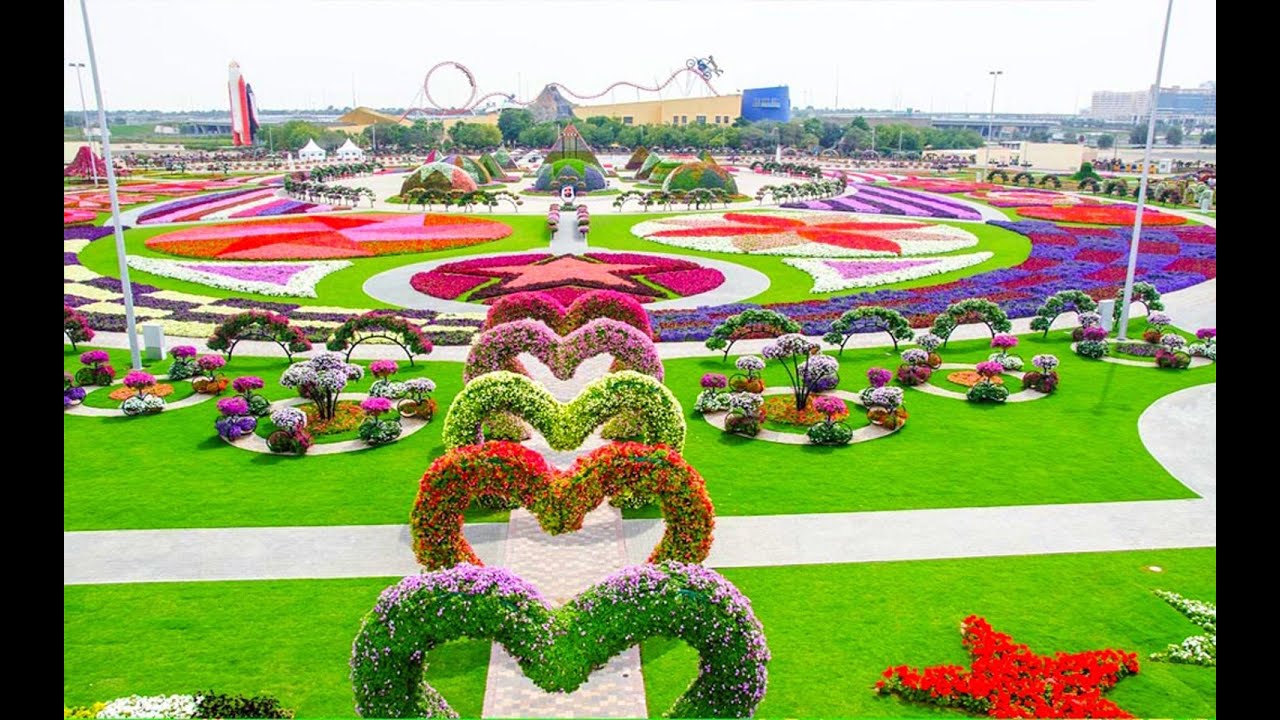 সবাইকে স্বাগতম
শিক্ষক পরিচিতি
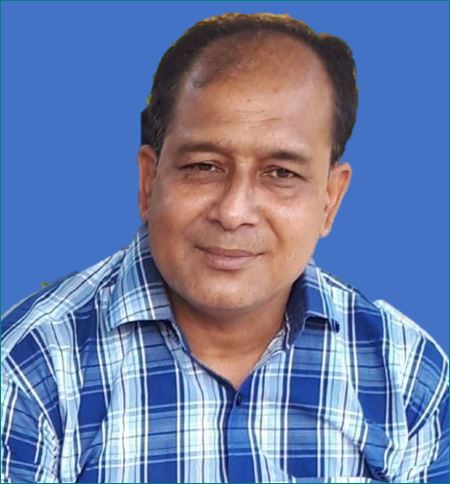 মোঃ আবদুল জলিল
সহকারী শিক্ষক
কুমিল্লা হাউজিং এস্টেট স্কুল এন্ড কলেজ 
মোবাইল নং01712346075
E-mail:-ajbliton@outlook.com
পাঠ পরিচিতি
বিষয়- শারীরিক শিক্ষা স্বাস্থ্যবিজ্ঞান ও খেলাধুলা
  অধ্যায়ের নাম- দলগত খেলা                                      শ্রেণি- নবম                                                    শিক্ষার্থীর সংখ্যা- ৫7 জন                                        সময়- ৫০ মিনিট
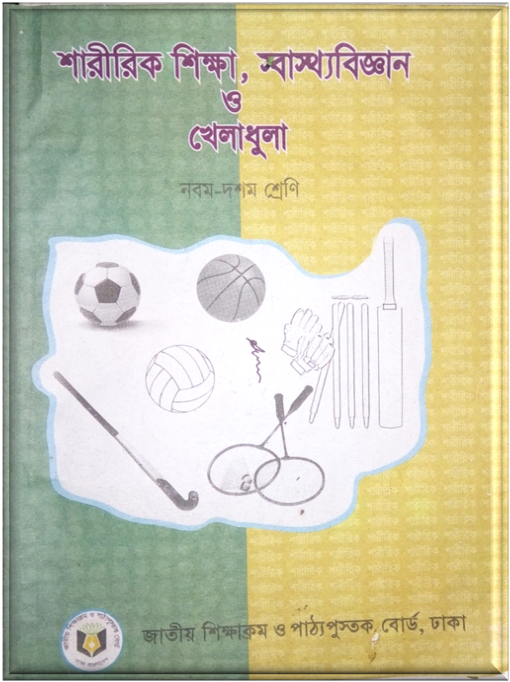 পাঠ পরিকল্পনা
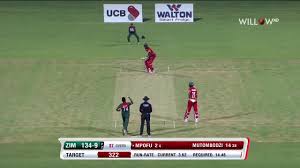 উপরের ছবিটি কিসের ?
ক্রিকেট
শিখনফল
এই পাঠ শেষে শিক্ষার্থীরা ------ 
 ১। ক্রিকেট খেলায় ওভার কি তা বলতে পারবে                            
২। ক্রিকেট খেলার বাউন্ডারি ব্যাখ্যা করতে পারবে।                
৩। ক্রিকেট খেলার কৌশলগুলো বর্ণনা করতে পারবে
৪। ক্রিকেট কী কী ধরনের আউট হয় তা বলতে পারবে।
বলিং
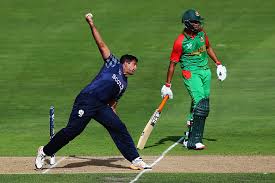 এল, বি, ডব্লিউ জন্য
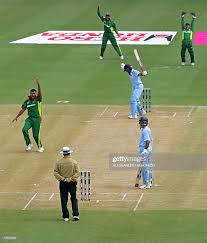 কট বিহাইন্ড
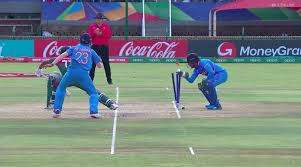 রান আউট
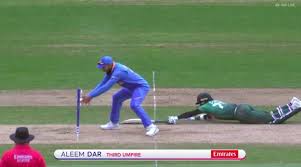 কেচ আউট
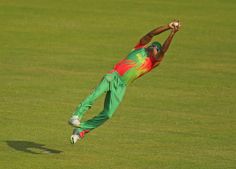 স্ট্যাম্প আউট
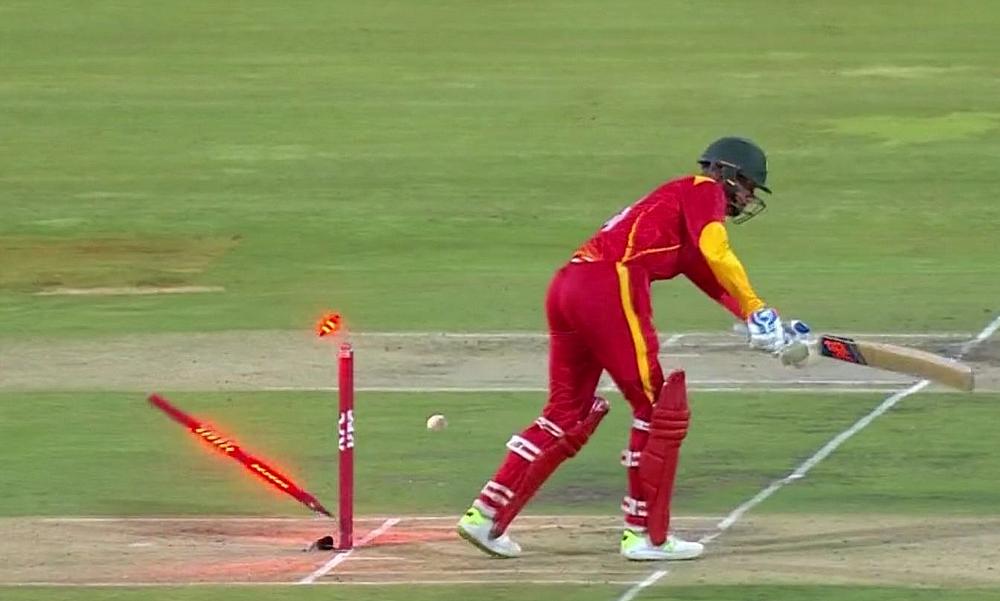 এসো আমরা কিছু ছবি দেখি
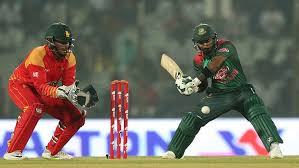 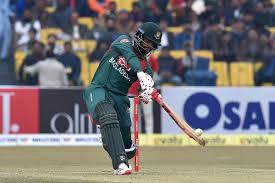 ব্যাটিং
কেচিং
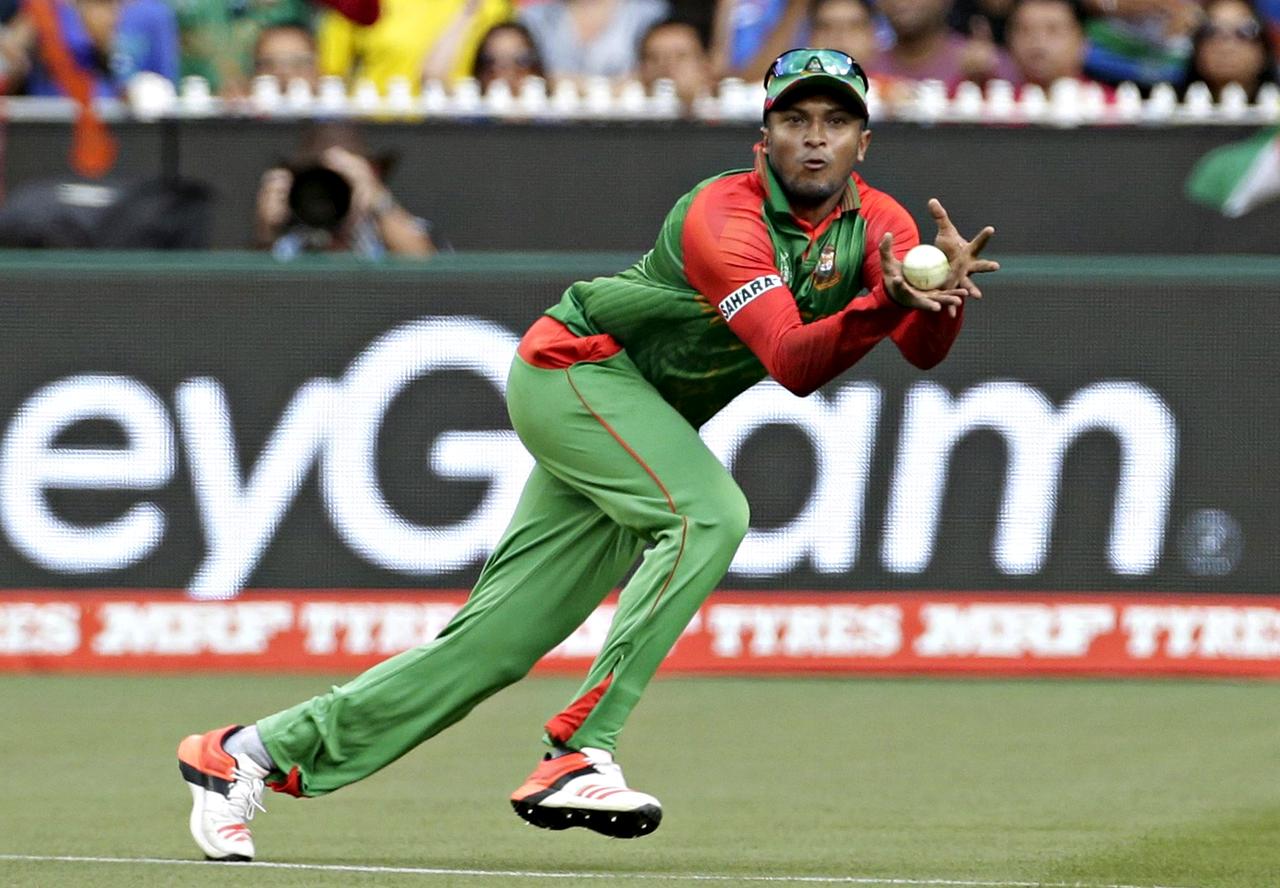 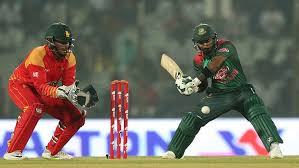 জোড়ায় কাজ
ক্রিকেট খেলার কলাকৌশলকে প্রধানত কয় ভাগে ভাগ করা হয়েছে ও কি কি তা লিখ।
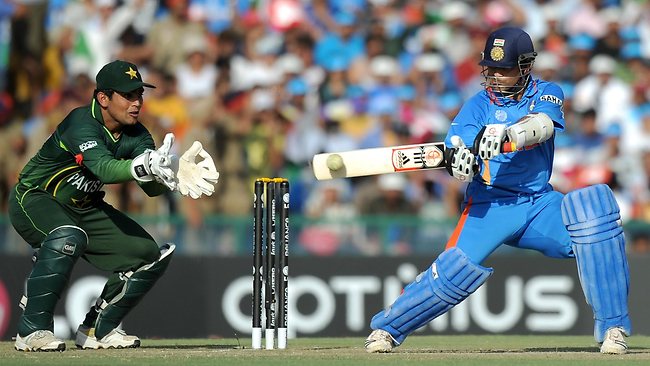 দলীয় কাজ
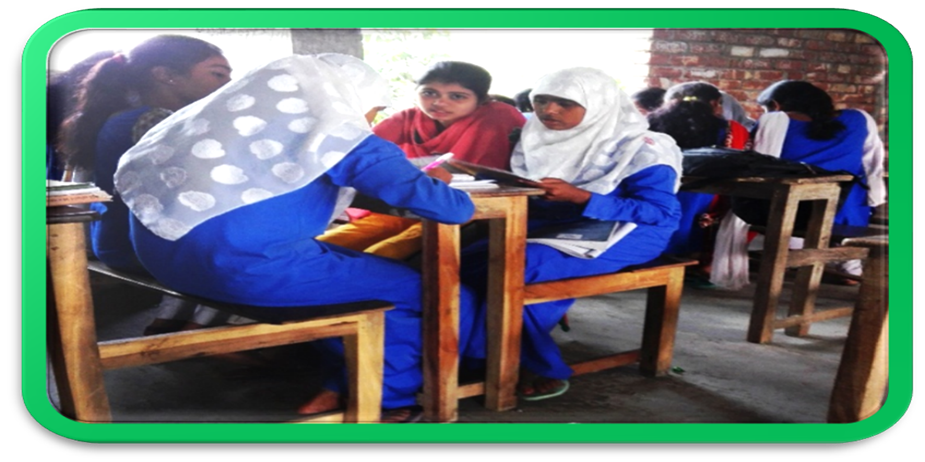 কি কি ভাবে ক্রিকেট খেলায় আউট হতে পারে  তার একটি তালিকা প্রস্তুত কর।
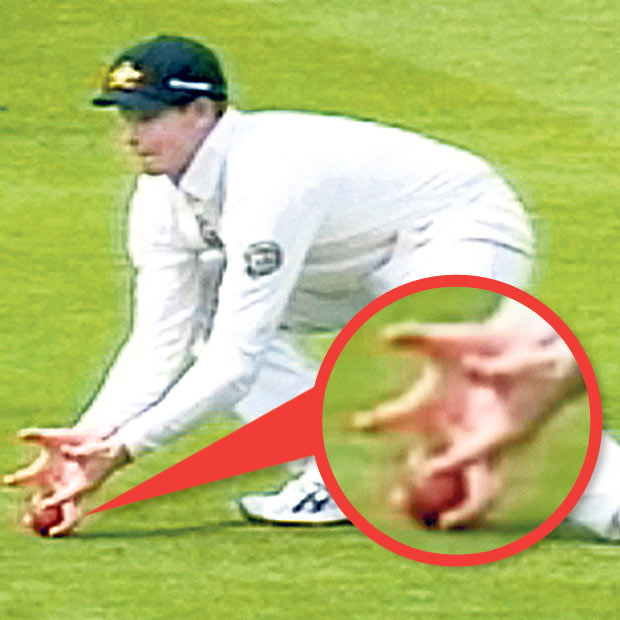 মূল্যায়ন
১। ক্রিকেট খেলার জন্ম কোথায় ?                                                ২।  এল বি ডব্লিউ  বলতে কি বুঝ ?                                              ৩। ক্রিকেট খেলায় ব্যাটিং এর বর্ণনা দাও।
বাড়ির কাজ
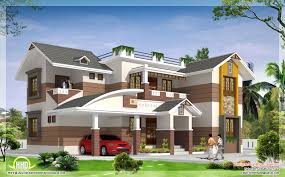 ক্রিকেট খেলায় ব্যাটসম্যানের আউটগুলো বর্ণনা কর।
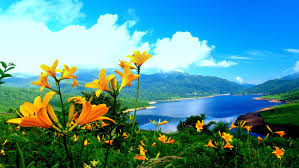 ধন্যবাদ সবাইকে